第 1 章：總體經濟學導論
總體經濟學的範疇
總體理論發展簡史
總體經濟模型
1. 總體經濟學的範疇
總體經濟學研究一個經濟社會的「整體」或「平均」表現，分析的對象是「市場經濟」，不是以集體主義組織經濟活動的「統制經濟」。
以性質區分，總體經濟學關心的問題可歸納為以下七項：
長期的經濟成長
短期的景氣波動
持續的物價膨脹
政府的政策干預
金融市場的震盪
國際貿易與金融
財富的集中與分配 (newly added)
(1) 長期的經濟成長
1929-2012 年的 80 年間，美國的實質 GDP 成長了 15 倍，平均成長率是 3.4 %。
1961-2012年的 50年間，台灣的實質 GDP 成長了 34 倍，平均成長率是 7.2%。
R. E. Lucas Jr.: When one thinks about growth, it’s hard to think of anything else.
(2) 短期的景氣波動：實質 GDP 成長率
(3) 持續的物價膨脹：貨幣理論
美國的消費者物價指數
台灣的消費者物價指數
Milton Friedman: Inflation is always and everywhere a monetary phenomenon.
台灣的 Phillips 曲線：失業率與物價膨脹率
(4) 政府的政策干預：美國政府支出占 GDP 比例
(5) 金融市場的波動
美國道瓊工業指數：1929-33 年，股價下跌 87%。
台灣加權股價指數：1985-90 年，股價上漲了 15 倍，1990/2-1990/10， 股價崩跌了 75%。
Economists: Taiwan’s Stock Market: Not for Orphans and Widows.
針對金融中介與總體經濟活動之間的關係，經濟學家缺乏一致的看法，這是一塊有待填補的理論缺口。
(6) 國際貿易與金融
美國的貿易依存度：進出口占GDP 的比例
台灣的貿易依存度：1960 年代的進口替代與出口導向政策。
國際資本移動：新開放經濟總體經濟學
(7) 財富的集中與分配
Thomas Piketty: Capital in the Twenty-First Century (2014)
資本份額：r > g ，資本與勞動的替代彈性>1






世襲資本主義：財富與資本的集中，停滯的社會階層
「瘋狂」的解決之道：全球財富與資本稅？
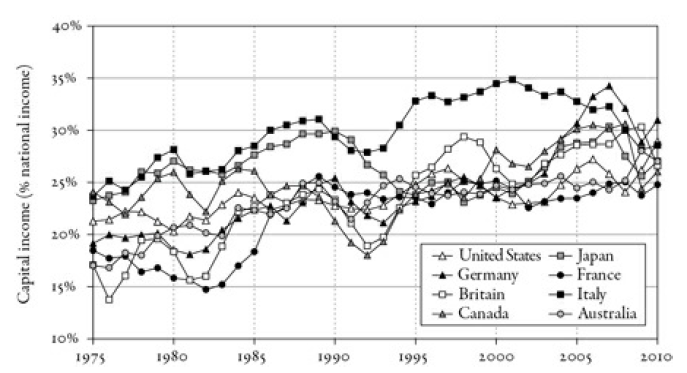 2. 總體理論發展簡史
古典學派 (Classical School): 1930 年代以前
凱因斯經濟學 (The Economics of Keynes)：1936 -1950
新古典融合 (Neoclassical Synthesis)：1950 - 1980
新興古典學派 (New Classical School)：1970 – 持續發展中
新興凱因斯學派 (New Keynesian School)：1995 – 持續發展中
2. 總體理論發展簡史
(1)  古典學派 (Classical School)：1930 年代以前的經濟學
經濟分析的兩大原則：理性 (Rationality) 與均衡 (Equilibrium)
古典學派用理性與均衡解釋所有經濟現象。當時的經濟學只有一種，我們今天所稱的個體經濟學及總體經濟學都不存在。
何謂理性？「即使是精神錯亂之人也可能是理性的！」
何謂均衡？均衡是一種可以持續維持 (sustainable) 而且可以預測 (predictable) 的平衡狀態 , 這是任何實證科學能夠有效解釋的狀態。
賽伊法則 (Say’s  Law)：生產者必然是有所求而生產，故「供給自創需求」(凱因斯用語，古典學者並未真的如此說過！)。據此，充分就業是一種常態，經濟社會不可能出現「長期而持續」的失業。此一看法使古典學派在經濟大恐慌時相當難堪。
2. 總體理論發展簡史
(2)  總體經濟學的誕生：凱因斯經濟學 (The Economics of Keynes) 
歷史背景：
第一次世界大戰以後，總體資料開始出現 
1930 年代的經濟大恐慌 (Great Depression)
John Maynard Keynes: 《就業 , 利息與貨幣的一般理論》 (The General Theory of Employment, Interest and Money, 1936)
凱因斯顛覆古典學派的理性與均衡：
動物本能 (animal spirits) 與經驗法則 (Rule of Thumb)
工資僵固與市場失衡
需求自創供給：要解決經濟大恐慌，政府應增加支出，即使舉債也在所不惜。功能財政 (functional finance) 的觀念開始萌芽。
2. 總體理論發展簡史
(3)  新古典融合 (Neoclassical Synthesis)：凱因斯學派革命
歷史背景：
二戰之後，軍費支出不再 , 有效需求下降 , 經濟學家普遍認為各國將陷入經濟停滯 (stagnation)，特別是美國。然而戰後的美國經濟卻有如脫韁野馬， 欣欣向榮。究竟發生了什麼事？
主要原因：二戰期間，強迫儲蓄 (forced saving) 政策使民間部門累積了大量財富。戰事結束，財富一夕釋出，民間消費巨幅成長。
新古典融合：原來，決定消費的不只是當期所得，財富或許更為重要。於是，學界開始為凱因斯經濟學尋求理性基礎，這股結合古典與凱因斯觀點的風潮，稱為新古典融合或凱因斯學派革命 (Keynesian Revolution)。
需求管理政策：凱因斯學派認為透過財政政策及貨幣政策等手段，政府可以控制總合需求水準，穩定景氣波動。
(下頁續)
2. 總體理論發展簡史
(3)  新古典融合 (Neoclassical Synthesis)：凱因斯學派革命 (續)
菲利普曲線 (Phillips Curve)：失業率與物價膨脹率維持負向相關，兩者存在抵換關係 (trade-off)，低失業與低通膨不可得兼。此一關係是凱因斯學派的理論及政策支柱。
1960-70 年代，統計學及計量經濟學快速發展，凱因斯學派將理論模型化成計量模型，經濟學家不但可以進行定性分析，也可以利用資料進行定量分析，這是奠定凱因斯學派地位的另一個重要原因。1950-80 年代是凱因斯學派的全盛時期。
凱因斯學派的 IS-LM 模型要求商品市場及貨幣市場達成均衡，但勞動市場因為工資向下僵固而可能處於失衡狀態。事實上，失衡的勞動市場是早期學者用來解釋菲利普曲線的理由。
凱因斯學派納入古典學派的理性選擇，但骨子裡仍是一套失衡經濟學。
2. 總體理論發展簡史
(4)  新興古典學派 (New Classical School)：理性與均衡的再興
歷史背景：
1974 年及 1980 年兩次能源危機期間，各國陷入經濟不景氣，失業率及物價膨脹率雙雙高漲，稱為停滯性膨脹 (stagflation)。凱因斯學派的菲利普曲線及需求管理政策面臨嚴酷挑戰。
對菲利普曲線的批評：
貨幣學派 (Monetarism)：Milton Friedman 認為，只有實際物價膨脹率超乎預期時，失業率才可能下降。但隨著物價不斷上升，預期物價膨脹率也會跟著上升，導致菲利普曲線向外移動，稱為預期擴張型的菲利普曲線 (expectation-augmented Phillips curve)。因此，失業率與物價膨脹率之間的抵換關係不存在。1970-80 年代，各國政府採取寬鬆的財政及貨幣政策，發現物價水準不斷攀升，失業率卻不見下降，即是這個道理。(下頁續)
2. 總體理論發展簡史
(4)  新興古典學派 (New Classical School)：理性與均衡的再興 (續)
對菲利普曲線的批評：
理性預期 (Rational Expectations)：用白話說，理性預期是說人會犯錯，但「不會在相同情況或條件下，犯同樣的錯誤」。根據理性預期假說，Robert E. Lucas, Jr. 教授指出：菲利普曲線不但會移動，其斜率也會因為政策變動而改變。因此，菲利普曲線是一種統計假象 (statistical phantom)，非但不穩定，而且也缺乏行為基礎。
新興古典學派為理性與均衡披上現代外衣，其隨機動態均衡模型 已是研究現代總體理論的基本架構。
新興古典學派理論最明顯的特徵是透過價格調整機能 , 經濟社會中所有市場隨時都處於均衡狀態。
新興古典學派認為政府的短期反循環政策經常會適得其反。
2. 總體理論發展簡史
(5)  新興凱因斯學派 (New Keynesian School)：獨佔性競爭經濟學
歷史背景：
1997 年以來的幾次全球金融風暴顯示，自由市場不像新興古典學派想像的那麼完美。經濟學家開始考慮不完全競爭情況下的總體經濟學。
新興凱因斯學派接受古典學派的理性與均衡，但假設獨佔性競爭的市場結構。他們在這裡找到價格緩慢調整的著力點，也為菲利普曲線尋得一線生機。這股風潮又稱新興新古典融合 (New Neoclassical Synthesis, NNS)。
新興凱因斯學派菲利普曲線：給定人們對未來物價膨脹的理性預期 , 當下的均衡物價膨脹率與實質產出同向移動。這是一個完整的結構關係。
新興凱因斯學派認為政府的短期反循環政策 (特別是貨幣政策) 仍然有效。
新興凱因斯學派的理論仍然在發展階段。
3. 總體經濟模型
經濟模型不是現實世界鉅細靡遺的真實表現， 而是真實世界經過抽象與簡化 (abstraction and simplification) 後的表現。
模型沒有所謂的對或錯，我們只能說模型是否具有「化繁為簡，見微知著」的隱喻能力。
實然經濟學 (positive economics) 與應然經濟學 (normative economics) 。
實然分析的邏輯結構：
底層結構
邏輯推論：理性與均衡
演繹：可檢驗假說或可拒絕命題
現象與資料
統計檢定
歸納：可檢驗假說或可拒絕命題